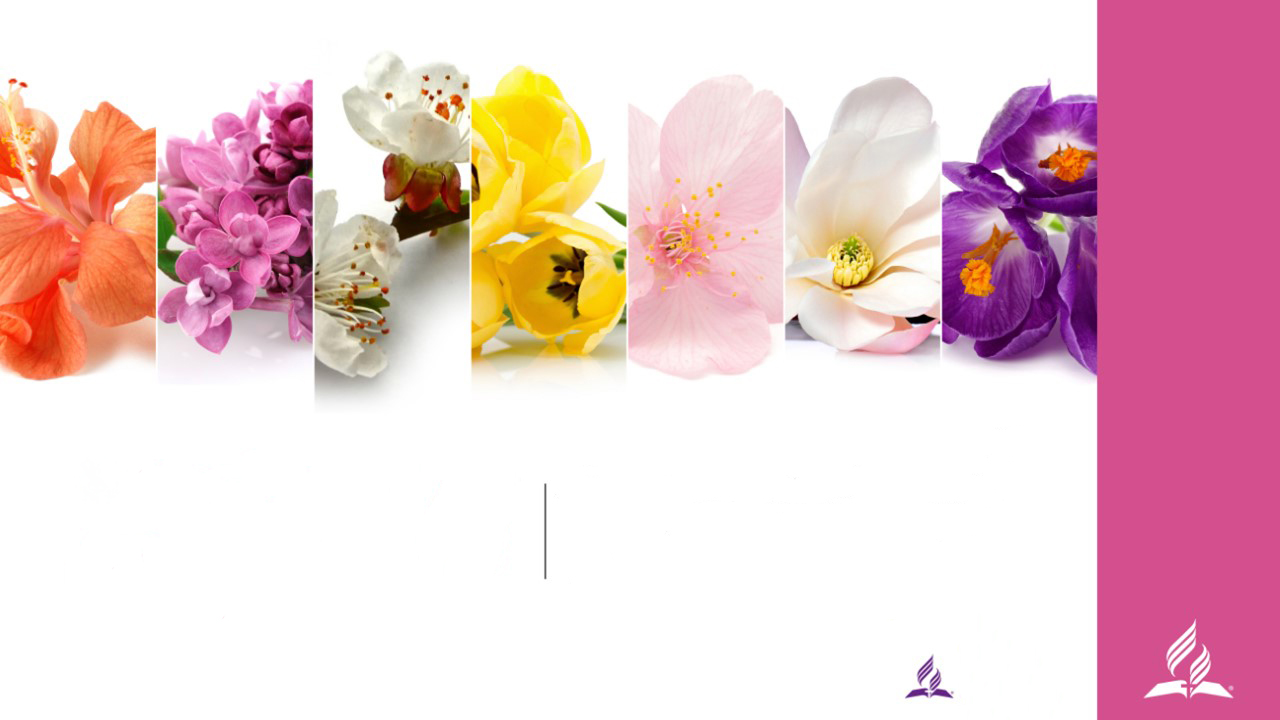 Процветай!
ВЫБИРАЙТЕ ХОРОШЕЕ, ДУМАЙТЕ О ХОРОШЕМ, ЖИВИТЕ ХОРОШО!
Практические идеи, чтобы помочь семьям,    детям и взрослым заботиться о их                    эмоциональном благосостоянии                               и умственном здоровье.
ВЫБИРАЙТЕ БЛАГОДАРНОСТЬ!
За все благодарите. 
1 Фес. 5:18
Когда мы кого-то
БЛАГОДАРИМ,
Счастливы и мы и те, кому мы выражаем благодарность!
ВЫБИРАЙТЕ БЛАГОДАРНОСТЬ!
Благодарите Бога за все, например,                             за разноцветную радугу.

Прежде чем утром встать с кровати или во время                ужина, назовите 30 вещей, за которые вы благодарны.
ВЫБИРАЙТЕ БЛАГОДАРНОСТЬ!
Поблагодарите Бога за различные вещи используя каждую букву алфавита по порядку. 

Благодарите Бога все, чем вы наслаждаетесь - то что вы можете попробовать, к чему можете прикоснуться, что можете слышать, обонять и видеть.
ВЫБИРАЙТЕ БЛАГОДАРНОСТЬ!
Пойдите на прогулку и благодарите Бога за то,     что вы видите вокруг. 

Напишите записку каждому члену вашей семьи    или некоторым вашим друзьям и поблагодарите   их за что-то особенное, что они для вас сделали.
ВЫБИРАЙТЕ БЛАГОДАРНОСТЬ!
Поделитесь тем, за что вы были особенно благодарны каждый из месяцев ушедшего года.

Повесьте дома доску благодарностей или прикрепите лист бумаги на холодильник. Напишите за что вы благодарны, дополните вырезанными картинками, фотографиями, сообщениями, Библейскими текстами и цитатами, оформив «доску благодарности».
ВЫБИРАЙТЕ БЛАГОДАРНОСТЬ!
Опишите что-то необычное, за что вы благодарны. Напишите об этом в своих социальных сетях или расскажите своему другу/подруге. 

Сделайте и подпишите красивую открытку благодарности Богу,  чтобы поблагодарить Его за любовь к вам.
[Speaker Notes: Опишите что-то необычное, за что вы благодарны. Напишите об этом в своих социальных сетях или расскажите своему другу/подруге. 
Сделайте и подпишите красивую открытку благодарности Богу, чтобы поблагодарить Его за любовь к вам.]
ВЫБИРАЙТЕ БЛАГОДАРНОСТЬ!